Binary Search Trees
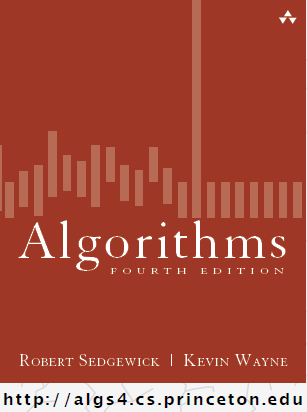 COMP 2100
Otterbein University
Binary Search Trees
Definition: A BST is a binary tree in symmetric order
A binary tree is either:
empty
Two disjoint binary trees (left & right)


A tree in symmetric order: each node has a key that is
Larger than all keys in its left subtree
Smaller than all keys in its right subtree
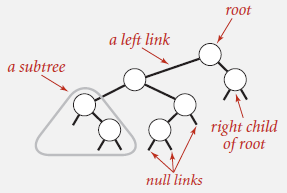 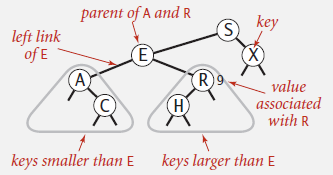 but smaller than S
Search a BST: get(key)
If key is less than key in current node, go to the left; if greater then go right; otherwise it is a hit
key: C
key: K
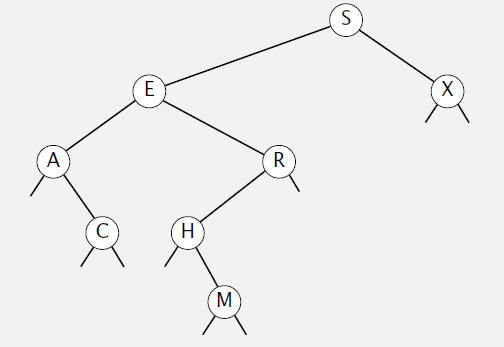 Update a BST: put(key, value)
key: G
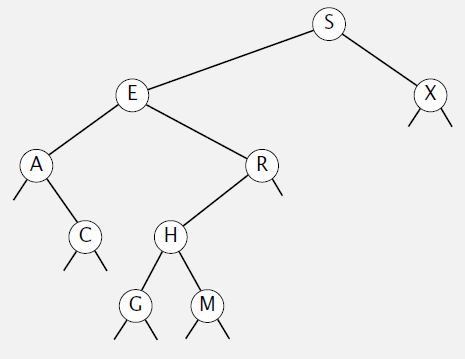 BST Representation
A BST Node: 4 fields
Key and Value references
Left and Right references
VS Code
Awkward Language Sidebar
Conceptually we want to define BST recursively as we have
This leads Sedgewick & Wayne to use IS-A language
A BST is a reference to a root Node
However, in terms of our Java implementation, we want to present a BST API that doesn’t reveal to the client any implementation details, so our implementation must use a HAS-A approach
A Java BST has a reference to a root Node
In other words, the client interacts with the BST only in terms of keys/values, not in terms of Nodes (which are hidden)
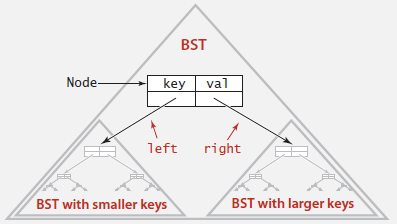 Implementing get(key)
Public method from API delegates all of its work to a private recursive method, starting at the root
VS Code
Performance
Two cases:
Key found in tree: time proportional to depth of node
Key not found: time proportional to depth of node where insertion would take place to add it
Implementing put(key, value)
Again, public method delegates to private recursive method
 Also two cases
Key already in tree: update value in corresponding node
Key not in tree: add new node & update size of all the ancestors
Implementing put(key, value)
public void put (Key key, Value value) {
    if (root == null) {
        root = new Node(key, value, 1);
    } else {
        put(root, key, value);
    }
}
public void put (Node x, Key key, Value value) {
    int cmp = key.compareTo(x.key);
    if (cmp == 0) {
        x.val = value;
    } else if (cmp < 0){
        if (x.left == null) {
            x.left = new Node(key, value, 1);
        } else {
            put(x.left, key, value);
        }
    } else {
        if (x.right == null) {
            x.right = new Node(key, value, 1);
        } else {
            put(x.right, key, value);
        }
    }
    x.size = 1 + size(x.left) + size(x.right);
}
Implementing put(key, value)
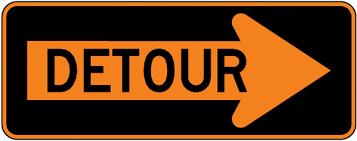 Recursion detour
If we think about the abstract structure of a recursive algorithm that contains a single recursive call, it looks something like this:
	method recur (params) {
	    code segment A;
	    recur (args);
	    code segment B;
	}
If you think of the chain of recursive calls, when is code segment A executed? Segment B?
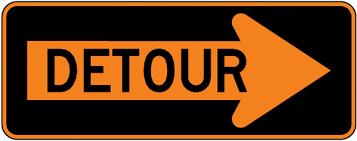 Recursion detour
Here is a graphical answer:

A

B
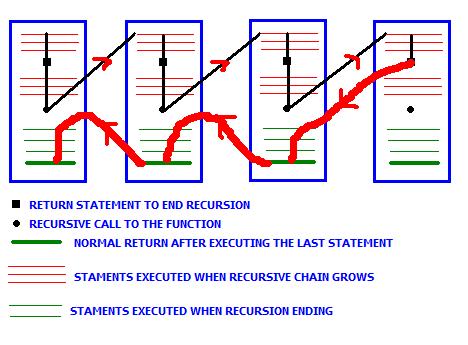 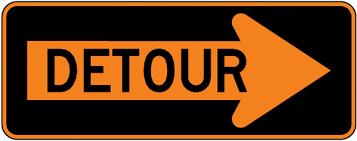 Recursion detour
Some recursive algorithms do all their work on the way down, like quicksort
algorithm quicksort(A, lo, hi) is
    if lo < hi then
        p := partition(A, lo, hi)
        quicksort(A, lo, p - 1)
        quicksort(A, p + 1, hi)
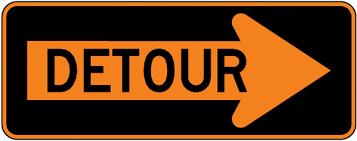 Recursion detour
While others do all their work on the way up, like mergesort
algorithm mergesort(A, lo, hi) is
    if lo < hi then
        m := (lo + hi) / 2
        mergesort(A, lo, m)
        mergesort(A, m + 1, hi)
        merge(A, lo, m, hi)

So let’s look at put(key, value) again
public void put (Node x, Key key, Value value) {
    int cmp = key.compareTo(x.key);
    if (cmp == 0) {
        x.val = value;
    } else if (cmp < 0){
        if (x.left == null) {
            x.left = new Node(key, value, 1);
        } else {
            put(x.left, key, value);
        }
    } else {
        if (x.right == null) {
            x.right = new Node(key, value, 1);
        } else {
            put(x.right, key, value);
        }
    }
    x.size = 1 + size(x.left) + size(x.right);
}
Implementing put(key, value)
Implementing put(key, value)
We are doing a check on the way down every time we don’t have a hit: is the subtree in the direction that we need to go empty or not?
The authors realized that there is a cleaner way to implement this...
VS Code
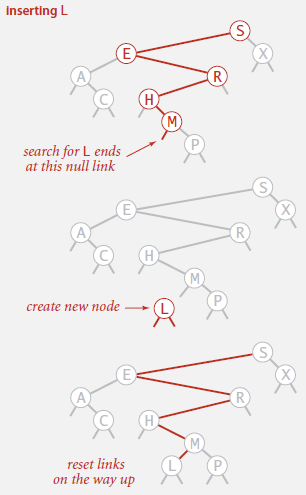 Analysis
There are many possible trees for any set of keys, depending on the order of insertion
A B C	 B C A			      C B A
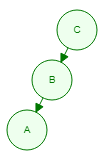 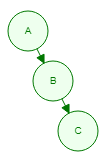 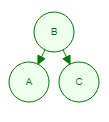 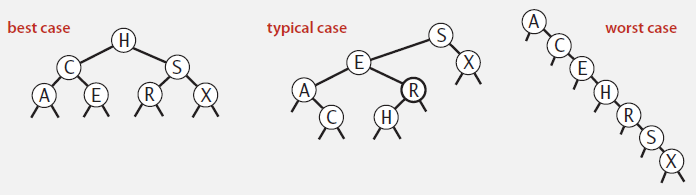 Analysis
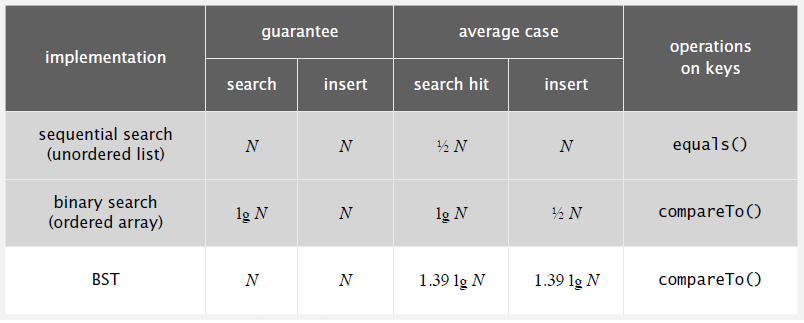 Statistical studies have shown that the worst case can be mitigated if it is possible to randomly shuffle the keys: N gets reduced to around 4.31 ln N